ESTE ES EL TÍTULO
DE LA PRESENTACIÓN
Este es el subtítulo de la presentación
Título de la página
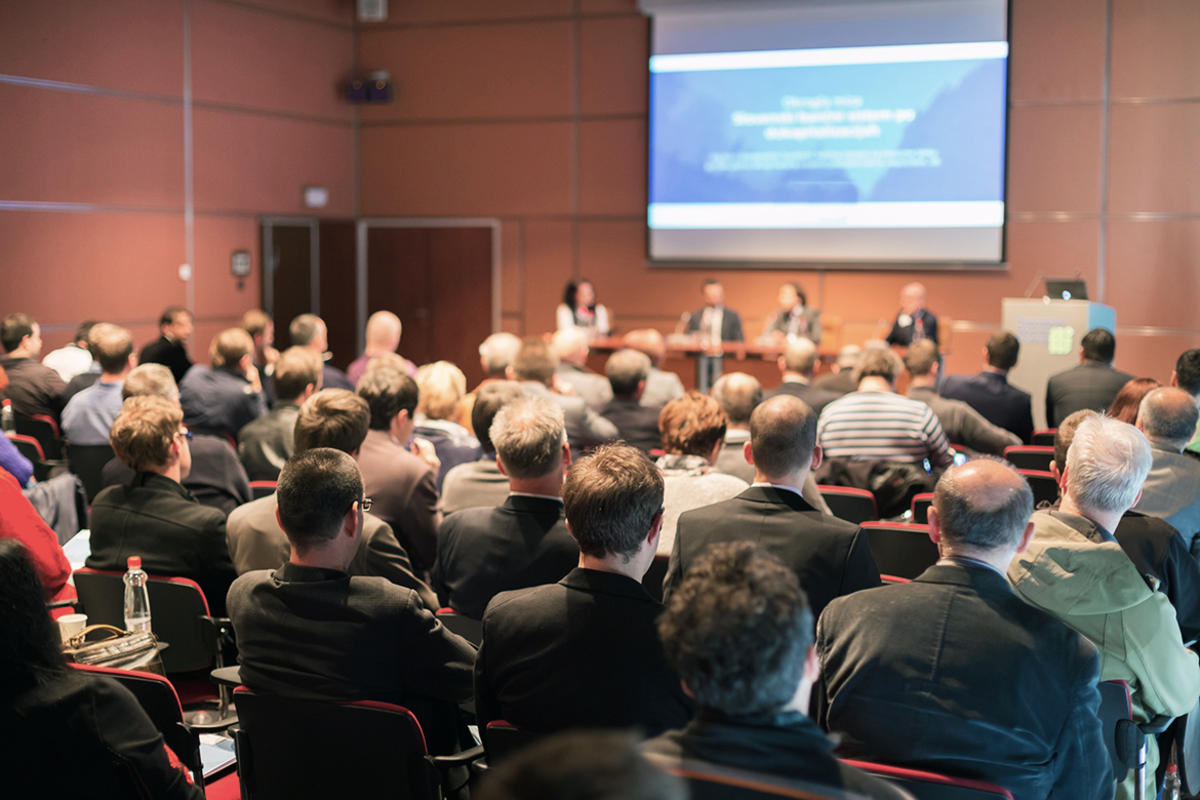 Subtítulo
Lorem ipsum dolor sit amet, consectetuer adipiscing elit, sed diam nonummy nibh euismod tincidunt ut laoreet dolore magna aliquam erat volutpat. Ut wisi enim ad minim veniam, quis nostrud exerci tation ullamcorper suscipit lobortis nisl ut ali volutpat. Ut wisi enim ad minim veniam, quis nostrud exerci tatiostis. veniam, quis nostrud exerci tation ullamcorper suscipit loborti.
Lorem ipsum dolor sit amet, consectetuer adipiscing elit, sed diam nonummy nibh euismod tincidunt ut laoreet dolore magna aliquam erat volutpat. Ut wisi enim ad minim veniam, quis nostrud exerci tation ullamcorper suscipit lobortis nisl ut ali volutpat.